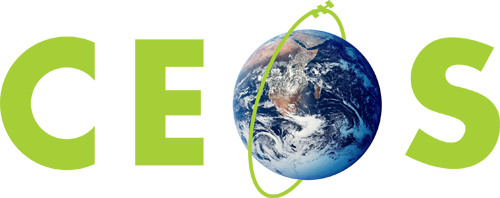 Committee on Earth Observation Satellites
GEO Excom Report
SIT Chair
CEOS Plenary 2017
Agenda Item 4.5
Rapid City, South Dakota, USA
19 – 20 October 2017
GEO Excom Report (1)
R-J Smits took up role of EC Co-Chair in June 2016
June-Sept 2016 saw important changes to Excom role, behaviour and achievements
Excom much more focused on outcomes, less on process. Dr Sullivan’s mid-2016 leaving present a short note highlighting three priorities as discussed at Excom, approved later at Plenary 2016:
SDGs
Paris Agreement
Sendai Framework
Dr. Sullivan replaced by Dr. Volz in fall 2016
Single GEO Lead Co-Chair identified, R-J Smits of EU nominated for period 2016-2017 Plenary
2
GEO Excom Report (2)
Creation of Programme Board in 2016 and renewal in 2017, with attendance of Co-Chairs at Excom and with three observers from among PB Participating Organisations (including CEOS) improved many aspects of GEO operations.

Improved delineation of roles Excom / PB / Secretariat in formal paper to Excom.

Engagement Strategy and subsequent  Implementation Plan important documents developed in 2016/17
3
GEO Excom Report (3)
GEO engagement with financial institutions and commercial sector a priority approved by Excom: see e.g. GEO Plenary 2017 programme
Dr. Volz to take over as Lead Chair of GEO in fall 2017.
Excom selected new Secretariat Director in September 2017, to be announced/confirmed at GEO Plenary
CEOS future attendance at Excom proposed to be led by CEOS SIT Vice-Chair (CSIRO)  (due to conflict of roles of Dr Volz) supported by CEO and SIT Chair staff.
Overall vast improvement in GEO operations resulting from Excom direction; CEOS seminally involved 
Excellent reports of meetings (summaries + detailed discussions) to be found on GEO website.
4